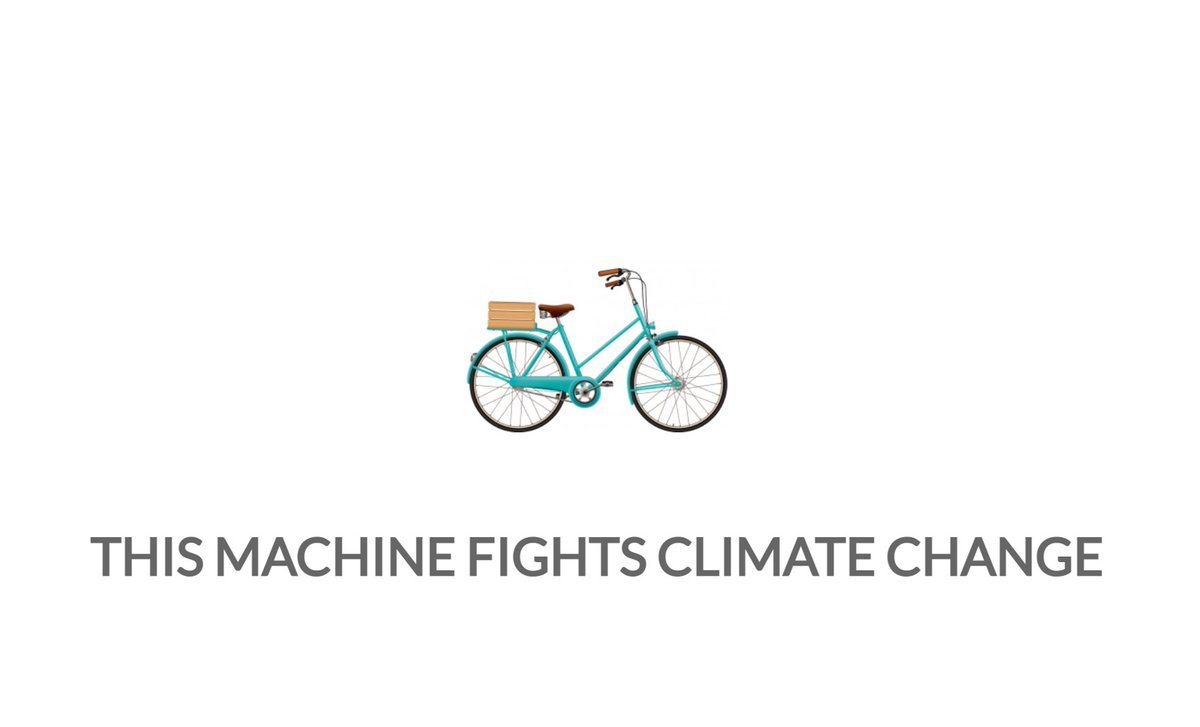 Sut mae Beicio yn Brwydro yn erbyn Newid Hinsawdd?
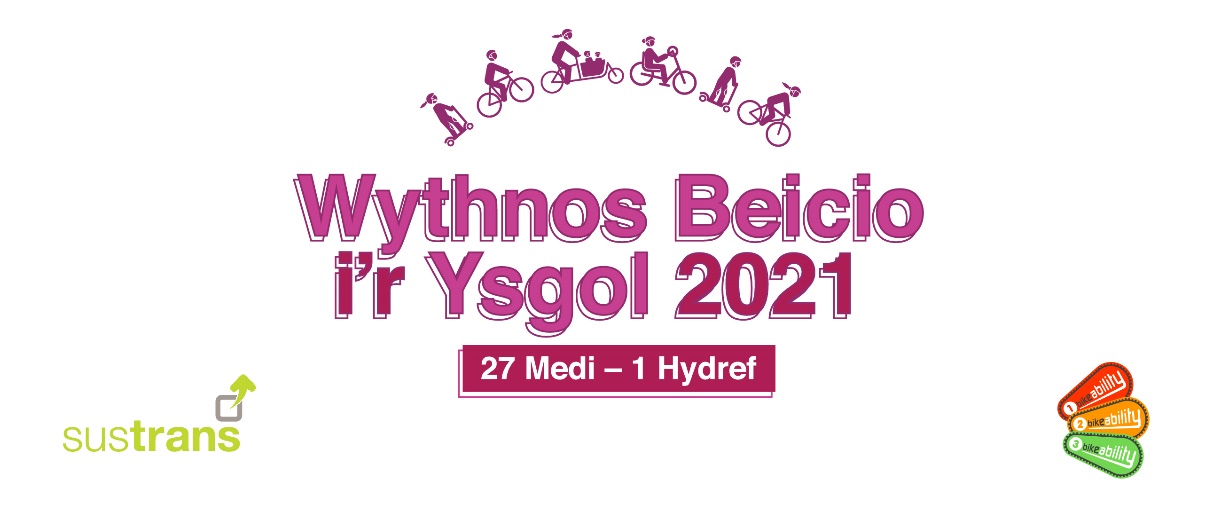 Beth yw'r gwahaniaeth rhwng tywydd a hinsawdd?
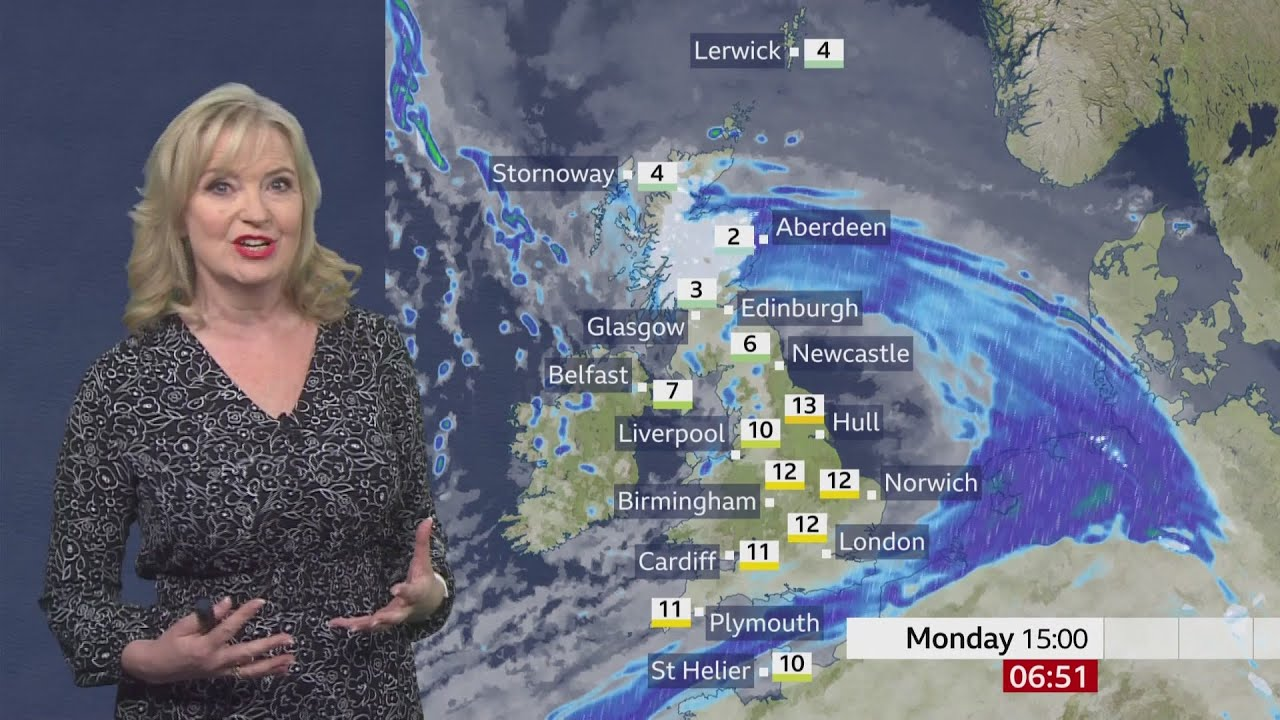 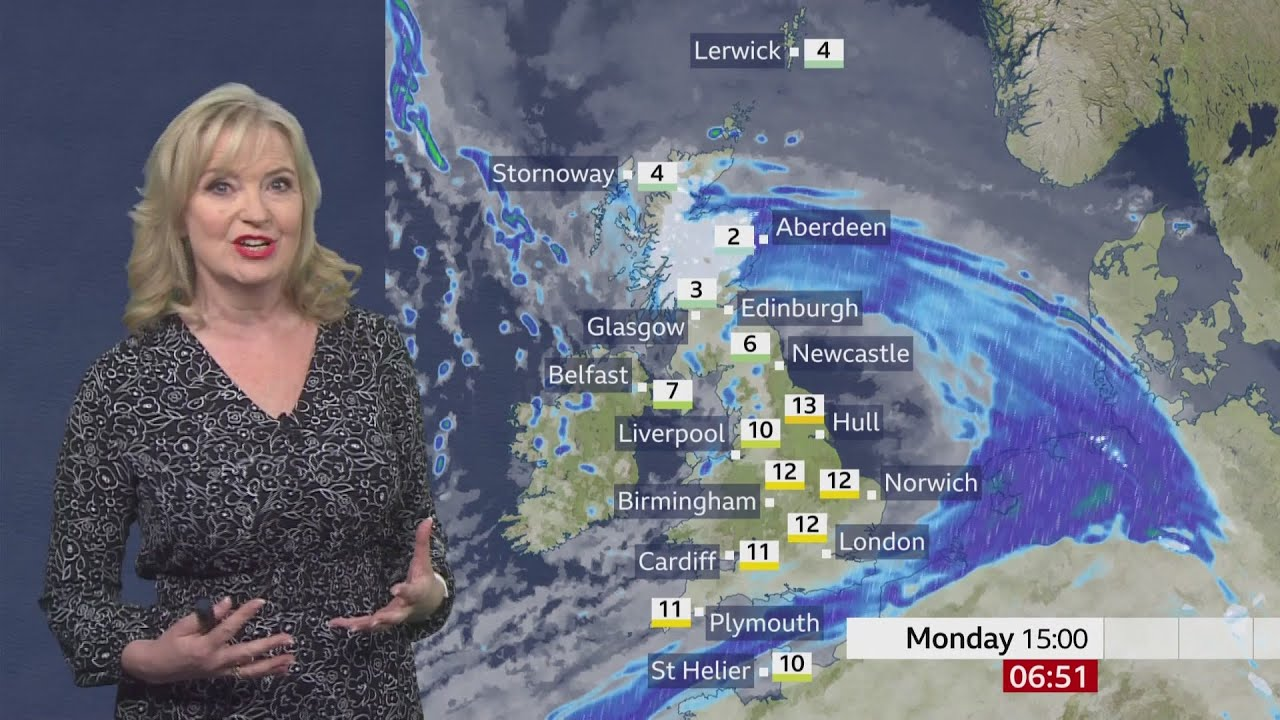 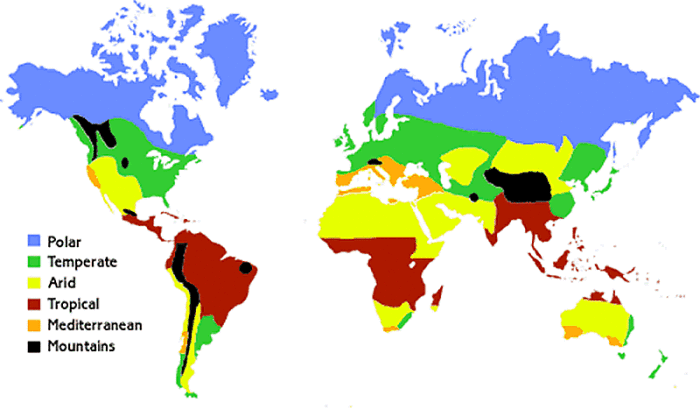 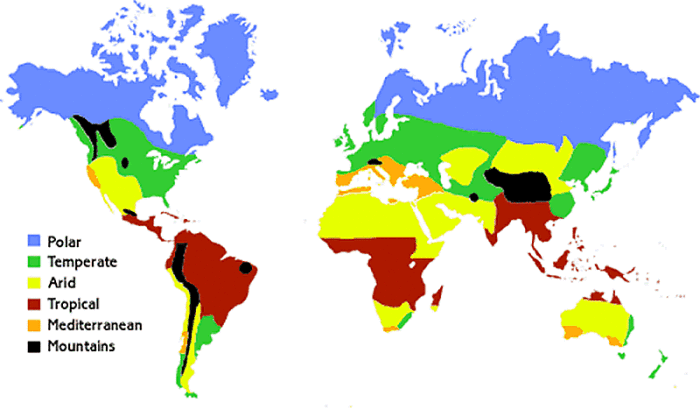 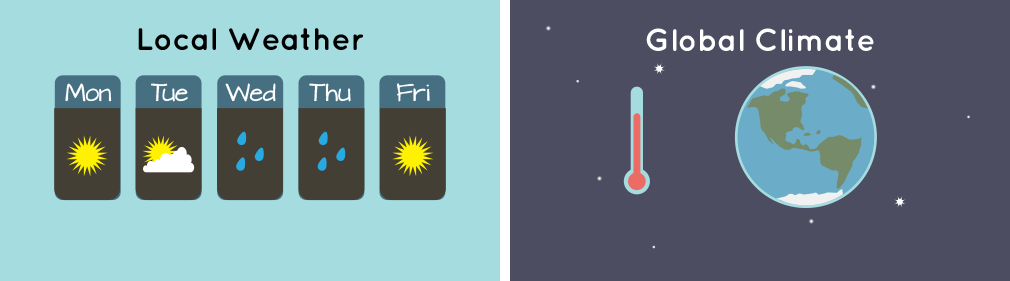 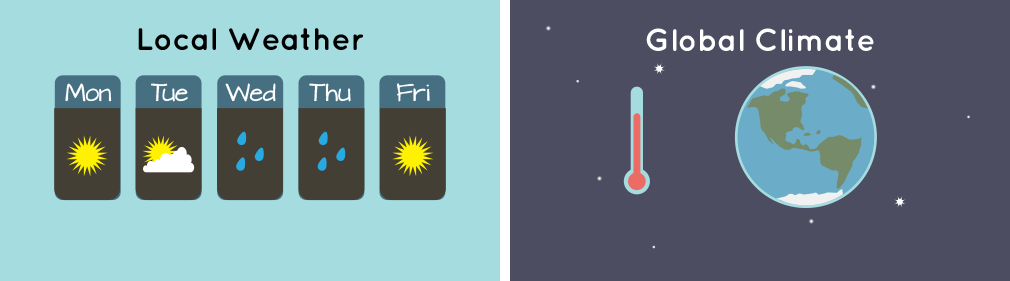 [Speaker Notes: C: Beth yw'r gwahaniaeth rhwng tywydd a hinsawdd?
 
Tywydd yw'r newidiadau lleol sy'n digwydd o ddydd i ddydd. Er enghraifft, y tywydd heddiw yw ______________, ond yfory gall fod yn gwbl wahanol.
 
Ond, yn gyffredinol mae'r tywydd yma'n dal i fod yn dymherus, gan nad ydym yn gweld tywydd eithafol ac mae patrymau clir i'r tymhorau.
 
Mae'r hinsawdd yn disgrifio cyflyrau tywydd cyfartalog dros gyfnod amser hir (30 o flynyddoedd) dros ardaloedd eang.
 
Mae sawl ffactor amrywiol yn penderfynu ar yr hinsawdd, gan gynnwys pellter o'r cyhydedd, codiad y tir, pellter o'r môr a llystyfiant.
 
Mae pum prif barth i hinsawdd y byd.
 
Pegynol: Oer a sych gyda gaeafau hir a thywyll, a hafau byr.
Nid yw tymereddau'n codi llawer uwchben pwynt rhewi.
 
Tymherus: Mae pedwar tymor iddo, gyda hafau cynnes a gaeafau claear.
 
Cras: Poeth a sych gydol y flwyddyn. Ychydig iawn o law.
 
Trofannol: Yn gynnes gydol y flwyddyn, gyda dau dymor - gwlyb a sych.
 
Canoldirol: Hafau sych a phoeth a gaeafau claear
 
C: Allwch chi enwi gwlad ym mhob parth hinsawdd?]
Beth yw newid hinsawdd?
Gweithiwch mewn parau i ysgrifennu diffiniad o newid hinsawdd
[Speaker Notes: Allwn ni gytuno ar ddiffiniad fel dosbarth?]
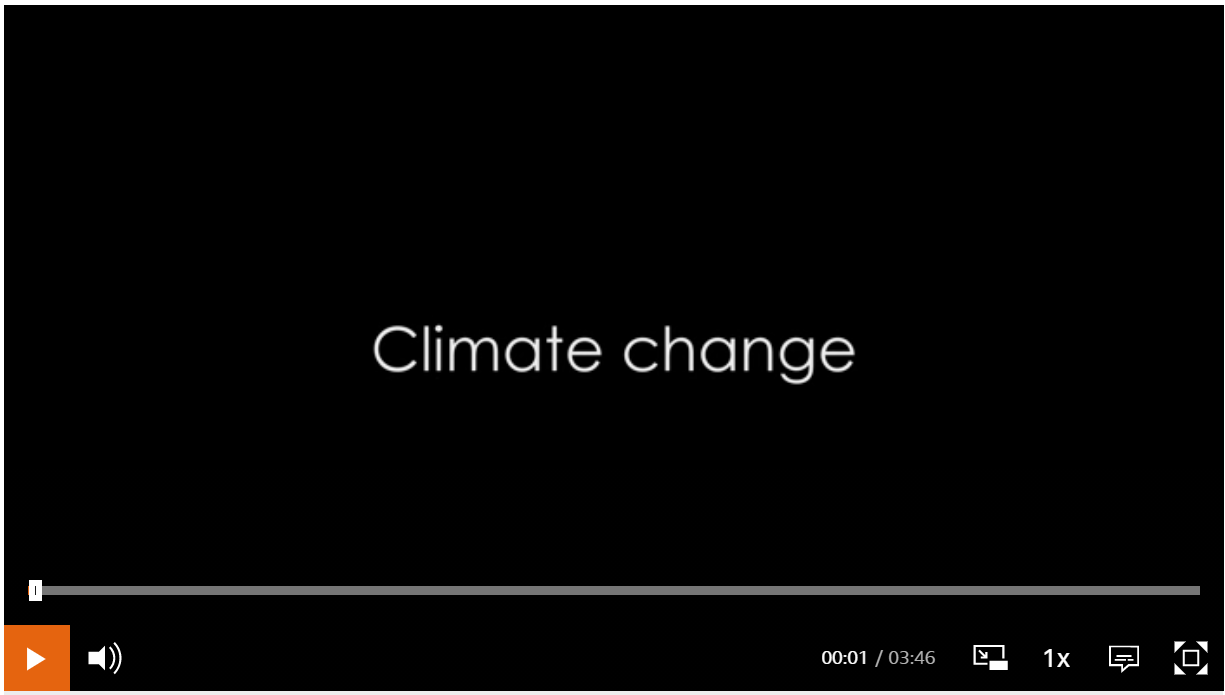 [Speaker Notes: Gweithiwch mewn parau i ysgrifennu diffiniad o newid hinsawdd

Allwn ni gytuno ar ddiffiniad fel dosbarth?]
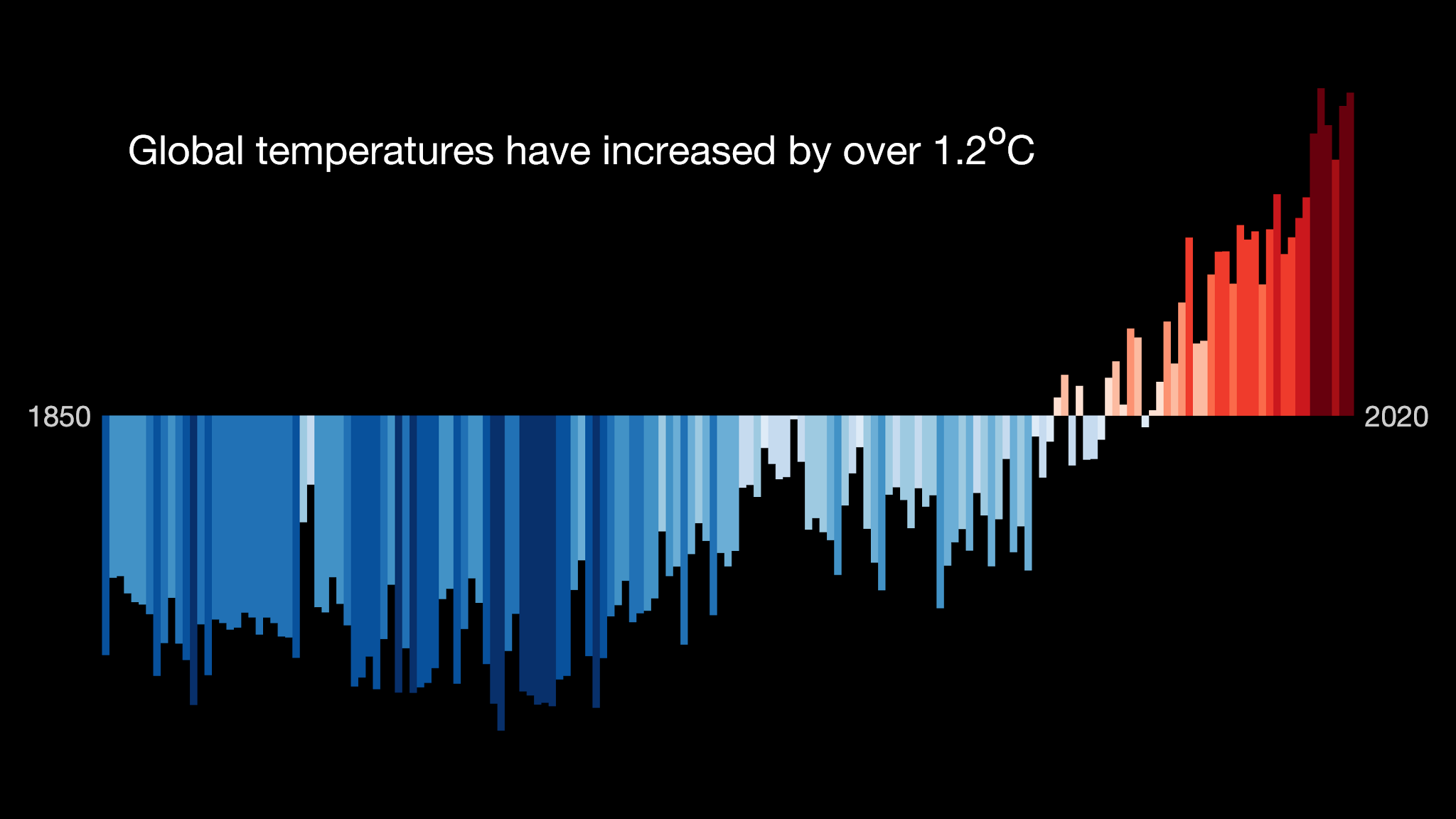 Mae tymereddau’r byd wedi codi dros 1.2 gradd Celsius
[Speaker Notes: Ed Hawkins – Streipiau Cynhesu. Maen nhw'n dangos newidiadau yn y tymheredd o waelodlin 1990 o 1850 hyd heddiw. Mae glas tywyll yn oerach a choch tywyll yn boethach.]
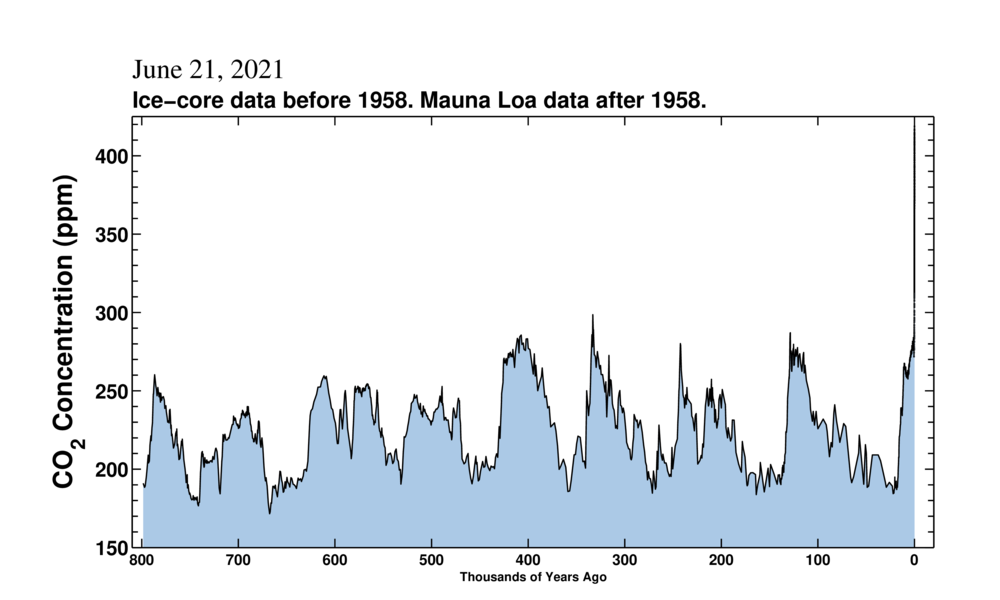 [Speaker Notes: Cromlin Keeling - yn dangos crynodiad carbon deuocsid dros y 800,000 mlynedd diwethaf, sy'n 420ppm (rhan fesul miliwn) ar hyn o bryd.]
O ble y daw ein hallyriadau?
Crëwch fap meddwl i ddangos o ble y daw nwyon tŷ gwydr.
[Speaker Notes: Gan ddefnyddio bwrdd gwyn rhyngweithiol /siart troi / map meddwl dangoswch ffynonellau amrywiol Nwyon Tŷ  Gwydr
 
Awgrymiadau: O ble cawn ein trydan a'n hynni? Sut rydyn ni'n teithio o gwmpas? Sut mae ein holl eiddo'n cael ei wneud? Beth rydyn ni'n ei fwyta?]
O ble y daw allyriadau'r DU?
Categories:

Adeiladau 
Amaeth 
Tanwydd byncer
Trydan a Gwres
 Hylosgi Tanwydd
Diwydiant
Gweithgynhyrchu
Trafnidiaeth
Gwastraff
[Speaker Notes: Tanwydd byncar yw unrhyw danwydd a ddefnyddir ar long]
O ble y daw allyriadau'r DU?
Hylosgi Tanwydd, 3%
Gwastraff,4%
Diwydiant, 4%
Trydan a Gwres, 24%
Gweithgynhyrchu, 7%
Tanwydd byncer, 8%
Amaeth, 10%
Adeiladau, 17%
O ble y daw allyriadau trafnidiaeth?
Allyriadau Trafnidiaeth y DU (2019)
Hedfanaeth (domestig)
Bysiau
Ceir / tacsis
Cerbydau Nwyddau Trwm
Cerbydau Nwyddau Ysgafn
Rheilffordd
Morgludiant (domestig)
Eraill
[Speaker Notes: Allwch chi briodi'r categorïau?
 
Hedfanaeth/morgludiant domestig yw teithiau awyrennau a chychod sydd ond yn teithio rhwng lleoedd yn y DU, er enghraifft, hedfan o Lundain i Gaeredin, neu gwch o Southampton i Ynys Wyth.
 
HGV = Cerbyd Nwyddau Trwm
LGV - Cerbyd Nwyddau Ysgafn]
O ble y daw allyriadau trafnidiaeth?
Eraill, 2%
Rheilffordd, 1%
Hedfanaeth (domestig), 1%
Bysiau, 3%
Morgludiant (domestig), 5%
Cerbydau Nwyddau Ysgafn, 16%
Ceir / tacsis, 55%
Cerbydau Nwyddau Trwm, 16%
[Speaker Notes: Faint gawsoch chi yn gywir?]
Allwn ni leihau allyriadau?
Gan ddefnyddio'r map meddwl a grëwyd gennych yn gynharach, meddyliwch am sut gallwn ni leihau allyriadau.
Beth allwn ni ei wneud fel unigolion?
Beth mae angen i ni ei wneud fel cymdeithas?
Beth mae angen i'r llywodraeth ei wneud?

Beth allai gael yr effaith orau?
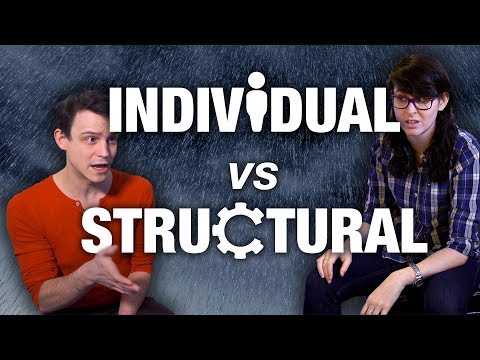 [Speaker Notes: Gan ddefnyddio'r map meddwl a grëwyd yn gynharach yn y sesiwn, sut gallwn ni leihau allyriadau o bob sector?
 
Beth allwn ni ei wneud fel unigolion?
Beth allwn ni ei wneud fel cymdeithas?
Estyniad:
Beth mae angen i'r llywodraeth ei wneud?]
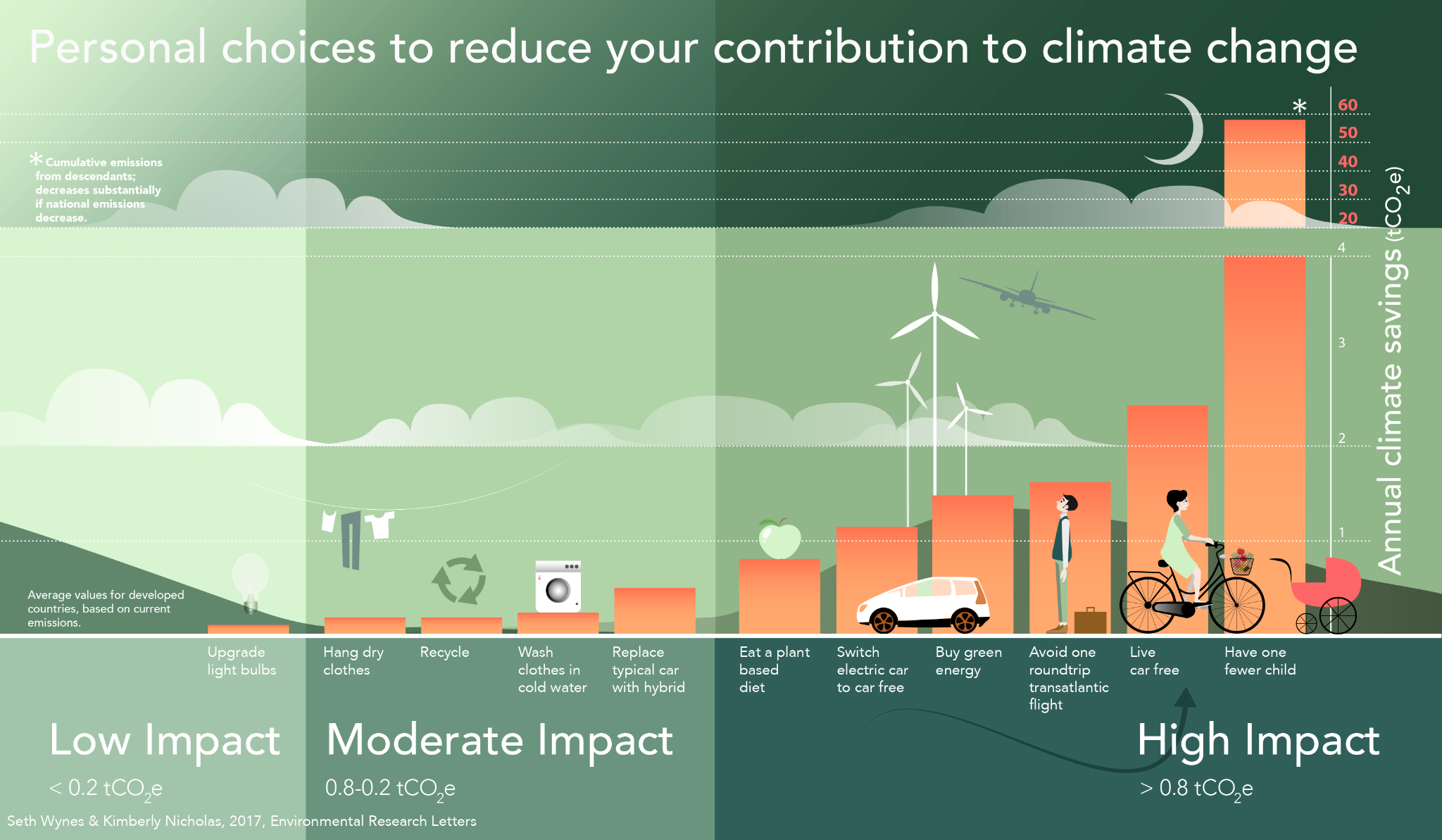 [Speaker Notes: Gwnaeth papur academaidd a gyhoeddwyd yn 2017 ddadansoddi'r holl bethau y gallai pobl eu gwneud yn eu bywydau eu hunan i greu effaith ar newid yn yr hinsawdd.
 
Mae'r graff hwn yn dangos beth wnaeth yr ymchwilwyr ei ddarganfod.
A yw unrhyw un o'r pethau yma'n eich synnu?
 
A oes un ohonynt yn llai/mwy pwysig na'r hyn a feddylioch chi? (Er enghraifft, cawn oll ein hannog i ailgylchu, ac mae'r cyngor yn darparu biniau ailgylchu i ni, ond mae hyn yn cael llawer llai o effaith na phrynu ynni gwyrdd)
 
Sylwer: nid yw hyn yn golygu na ddylech chi ailgylchu/golchi eich dillad ar dymheredd isel. Fel y dywed Tesco - mae pob mymryn bach yn helpu!
Dolen i'r papur:]
Gall y peiriant hwn beri newid yn yr hinsawdd
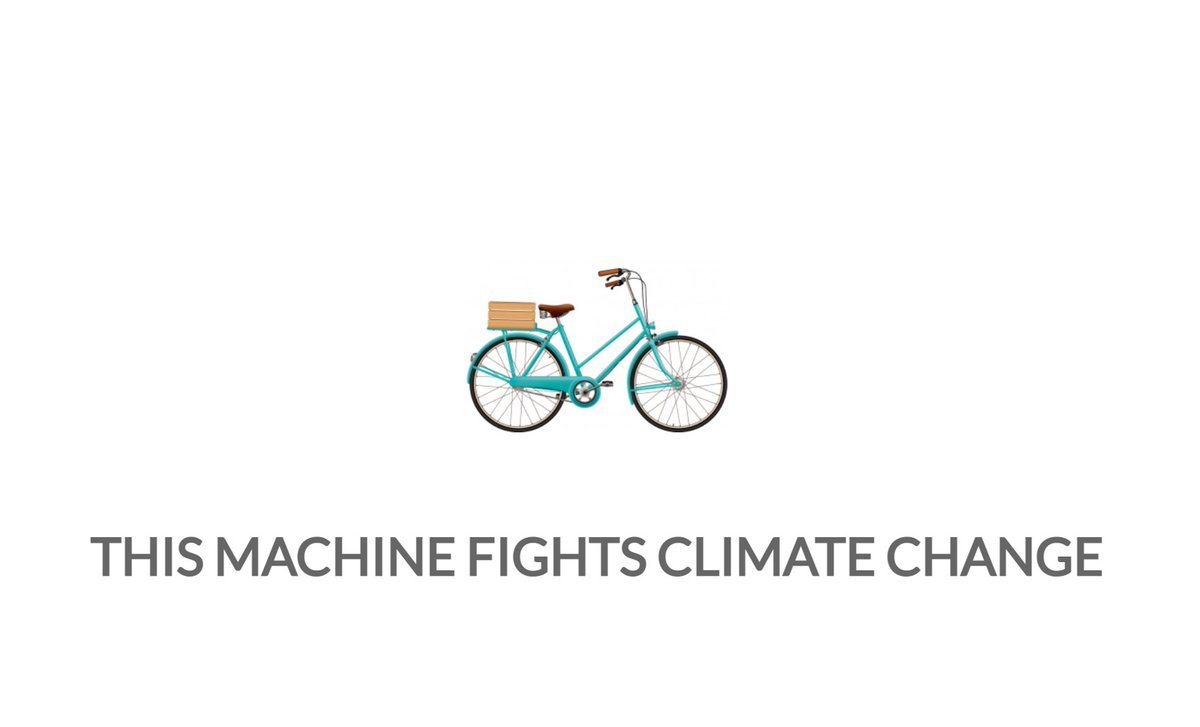 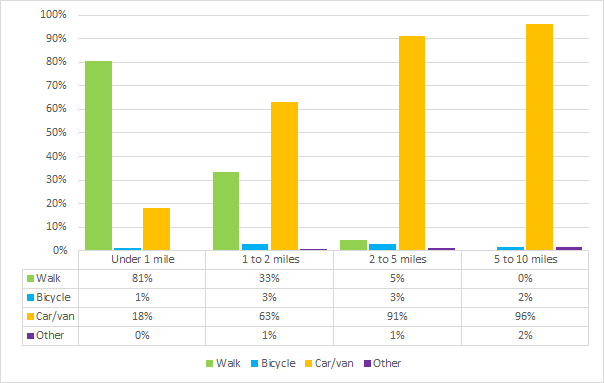 Mae 20% o siwrneiau yn llai na 1 milltir o hyd (15 munud ar feic)

  Mae 30% o siwrneiau yn llai na 2 filltir o hyd (10 munud ar feic)

Mae 66% o siwrneiau yn llai na 5 milltir o hyd (25 munud ar feic)
[Speaker Notes: Trafodaeth ar y graff - canran y siwrneiau a wneir mewn moddau gwahanol. A oes modd i ni newid hyn?
 
Pa mor bell y gall y rhan fwyaf o bobl feicio/cerdded?
Pam fod pobl yn dewis gyrru?
Beth yw manteision eraill cerdded a beicio (teithio llesol) o'i gymharu â defnyddio car preifat?]
Fy adduned carbon
Rwy'n addo....
Meddyliwch am adduned y gallech ei gwneud i leihau eich allyriadau nwyon tŷ gwydr. Meddyliwch am newid bach, fel beicio neu gerdded ar siwrneiau bach.
Gall hyn fod yn rhywbeth i chi ei wneud fel unigolyn, neu benderfynu ei wneud fel grŵp neu weithgaredd dosbarth
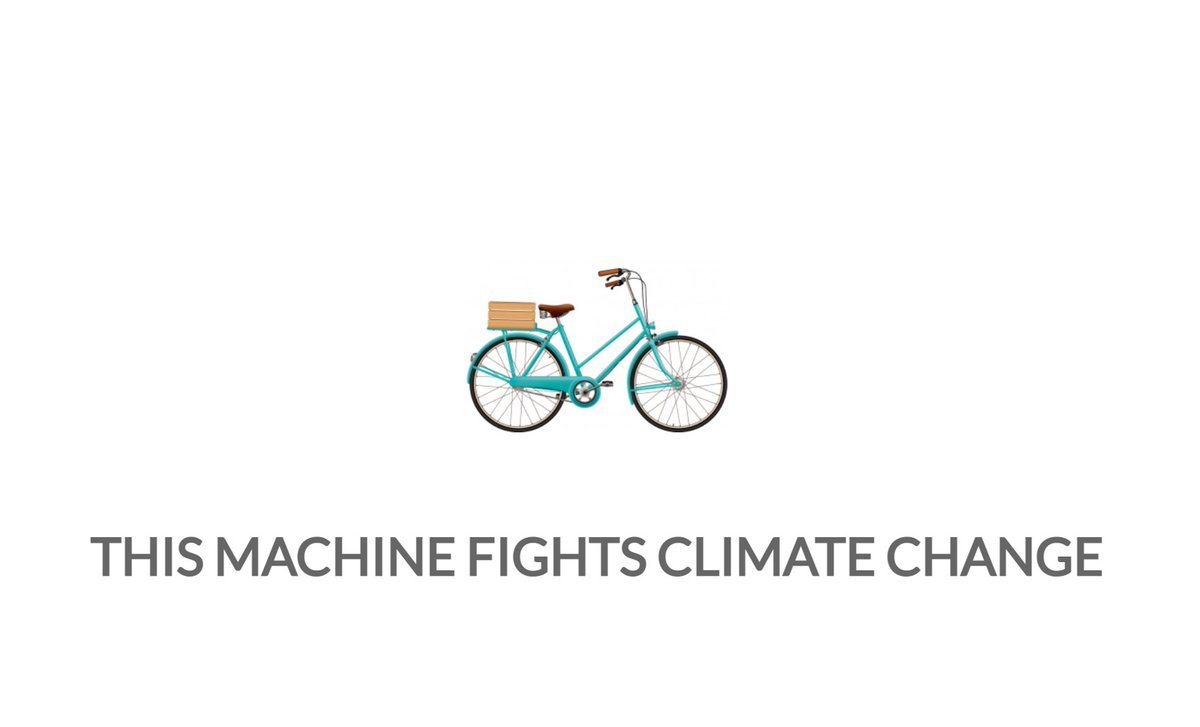 Gall y peiriant hwn beri newid yn yr hinsawdd
Sustrans yw’r elusen sy’n ei gwneud yn haws i bobl gerdded a beicio.
Rydym yn cysylltu pobl a lleoedd, yn creu cymdogaethau byw, yn trawsnewid y daith i’r ysgol ac yn hwyluso taith hapusach ac iachach i’r gwaith
Ymunwch â ni ar ein siwrne
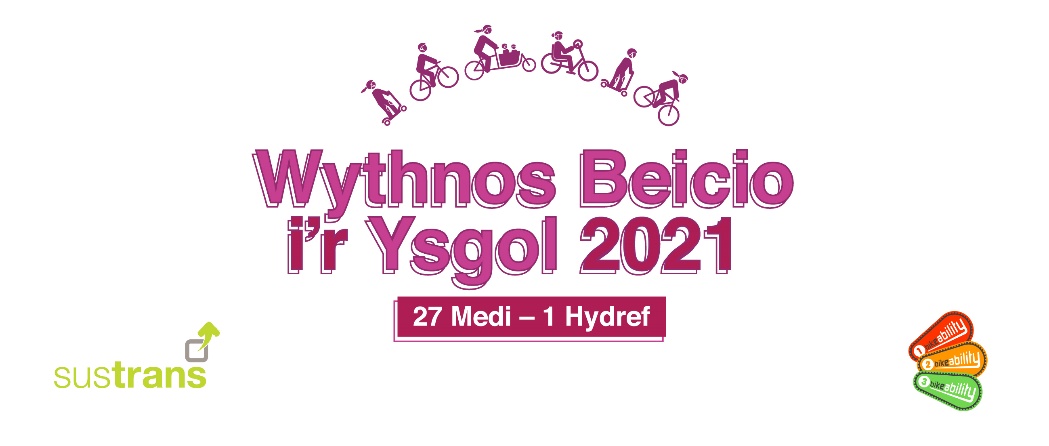 www.sustrans.org.uk
Mae Sustrans yn elusen gofrestredig rhif. 326550 (Cymru a Lloegr) SC039263 (Yr Alban). © Sustrans Ionawr 2021